#ColdWaterKills
#SpringwellStaySafeSummer
Water Safety
LO-KNOW THE RISK
Click here to watch a helpful video from West Yorkshire Fire Service.
This summer is slightly different to any other so far in our lives at Springwell, it is very hot. For the first time ever we have a RED warning for heat. This means it is very tempting to enter water and take risks we have never taken before. DO NOT ENTER OPEN WATER…
#ColdWaterKills
#SpringwellStaySafeSummer
This is why…
Although you may be warm and a fantastic swimmer entering unknown waters at any time carries fatal risks.
Cold water shock.- Warm body + Cold water = Disaster
Submerged strainers- The water looks clear on top but NOBODY know what is below. These hazards allow water to pass through but a person would get caught. This can be anything from branches, rubbish or even vehicles that have been hidden there for years. 
Currents- It might look calm and inviting on the surface but there can be currents under water that can stick you like glue to the bottom.
#ColdWaterKills
#SpringwellStaySafeSummer
If you see someone else in trouble
NEVER be tempted to jump in. 
STAY CALM
STAY SAFE
CALL 999 and ask for FIRE
All fire crews are trained and know exactly how to keep you and everyone around you SAFE.
Click here to watch a short video from Yorkshire water
#ColdWaterKills
#SpringwellStaySafeSummer
What you can do
Drink plenty of water- This well help you stay hydrated and help you make safe choices throughout the day.
Find shade- Although it might seem fun to play in the sun and in water, the safest place is out of the sun in a well ventilated area.
A water game in the garden later in the day or a fabulous film inside is a great idea for the  hottest parts of the day!
Put your feet in cold water in the back garden or have a cool shower. 
Always let carers and parents know where you are or where you are going.
#ColdWaterKills
#SpringwellStaySafeSummer
Challenge- Whether you are working from home or school today- Create a poster/video/poem or a piece of drama to make other people aware of the risks of entering open water. Ask your parent or class teacher to print, email or share your work.
YOUR advice could save a life!
#ColdWaterKills
#SpringwellStaySafeSummer
Have fun, stay safe and STAY OUT OF COLD WATER
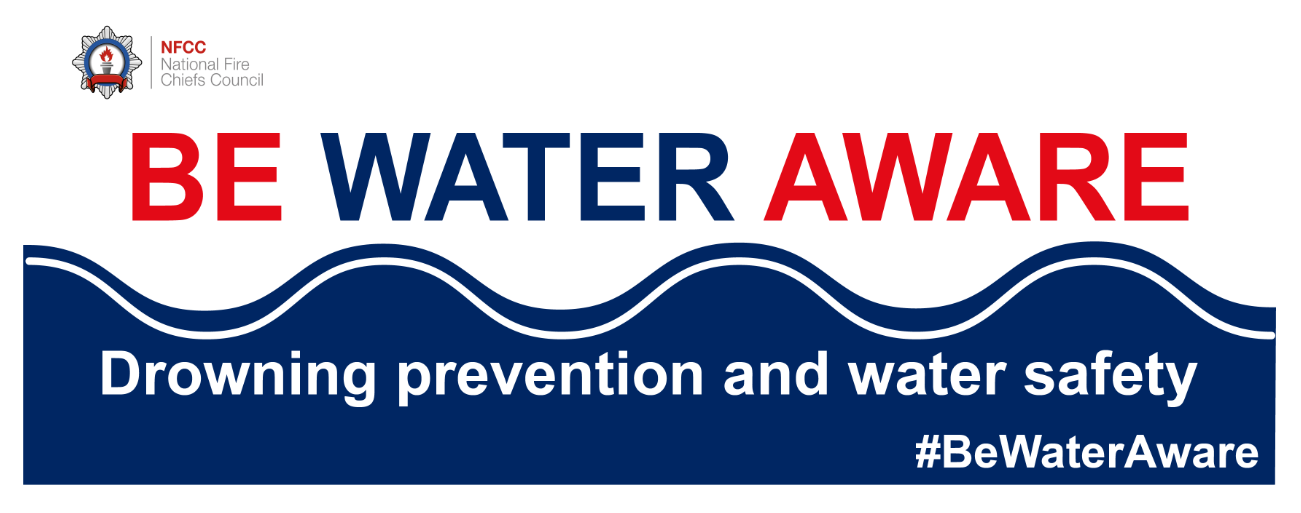